Tiếng ViệtTiết 268: Tập viết: D, Đ, Diễn Châu, Bình Định
I. Mục tiêu: Sau bài học, HS biết:	
	- Tô được chữ D, Đ hoa cỡ vừa và nhỏ.
	- Viết (tập viết) đúng kiểu chữ thường, cỡ vừa và nhỏ các từ ngữ ứng dụng.
	- Rèn kĩ năng viết chữ đúng cỡ chữ theo quy định.
	- Có ý‎ thức rèn chữ, giữ vở.
	- Góp phần hình thành và phát triển cho HS: Năng lực tự chủ và tự học: Tự viết được các chữ ghi âm. Phẩm chất chăm chỉ, trách nhiệm.
II. Chuẩn bị: 
	GV: Bảng phụ viết sẵn: D, Đ, Diễn Châu, Bình Định.
	HS: Bảng con; bút mực; Vở Tập viết 1- tập 2.
III. Các hoạt động dạy học chủ yếu:
1. Hướng dẫn tô chữ D, Đ hoa và từ ngữ ứng dụng
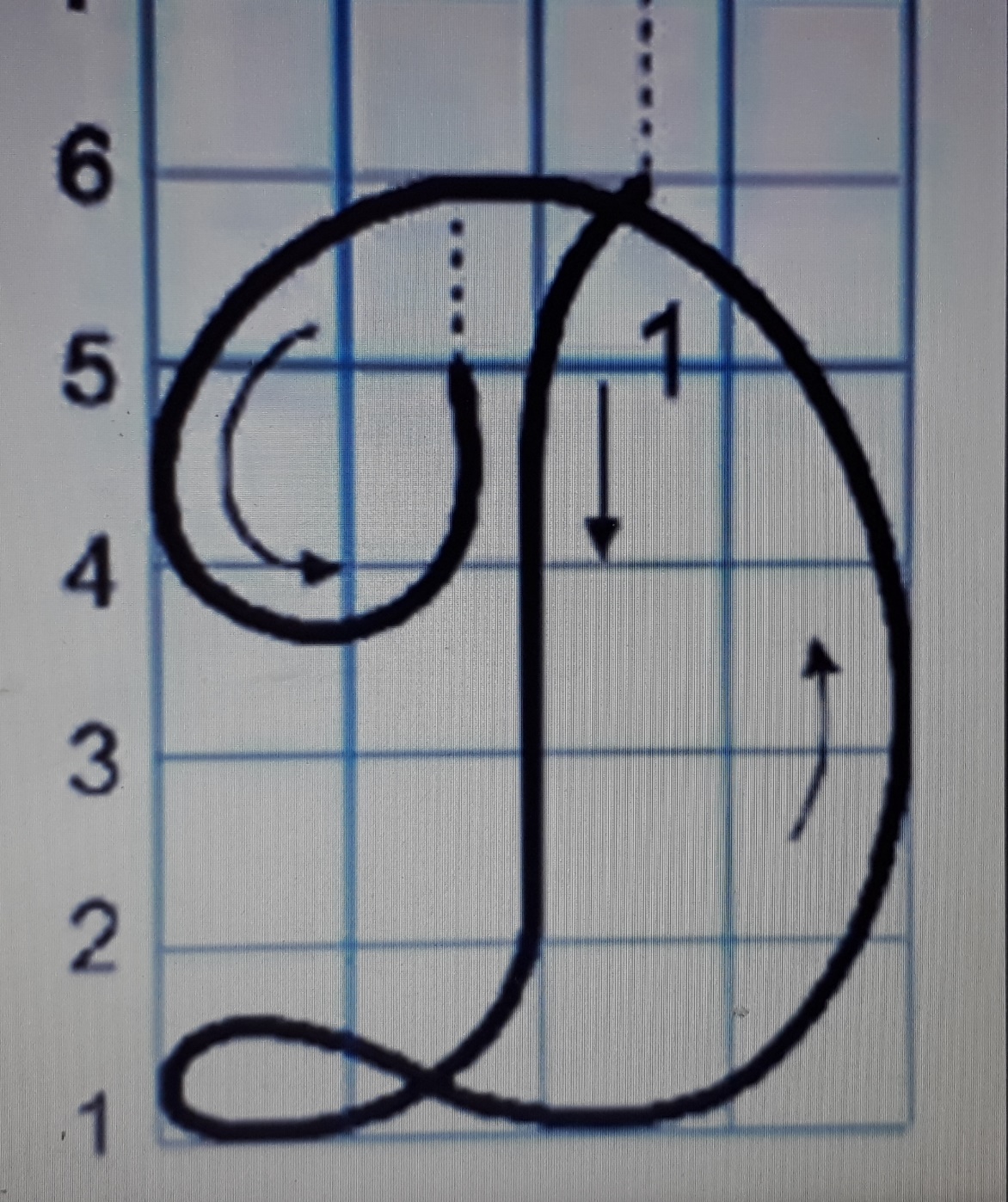 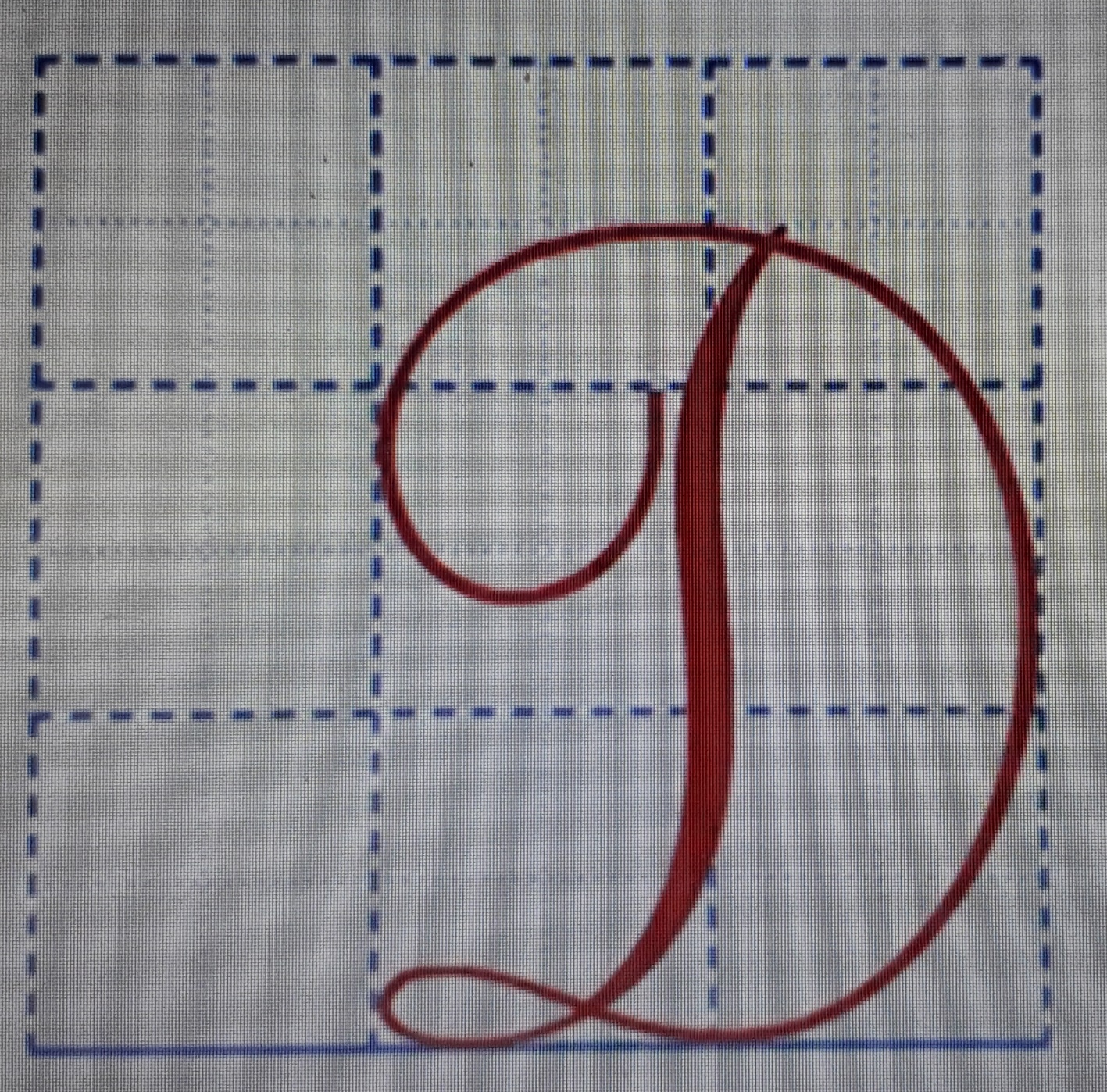 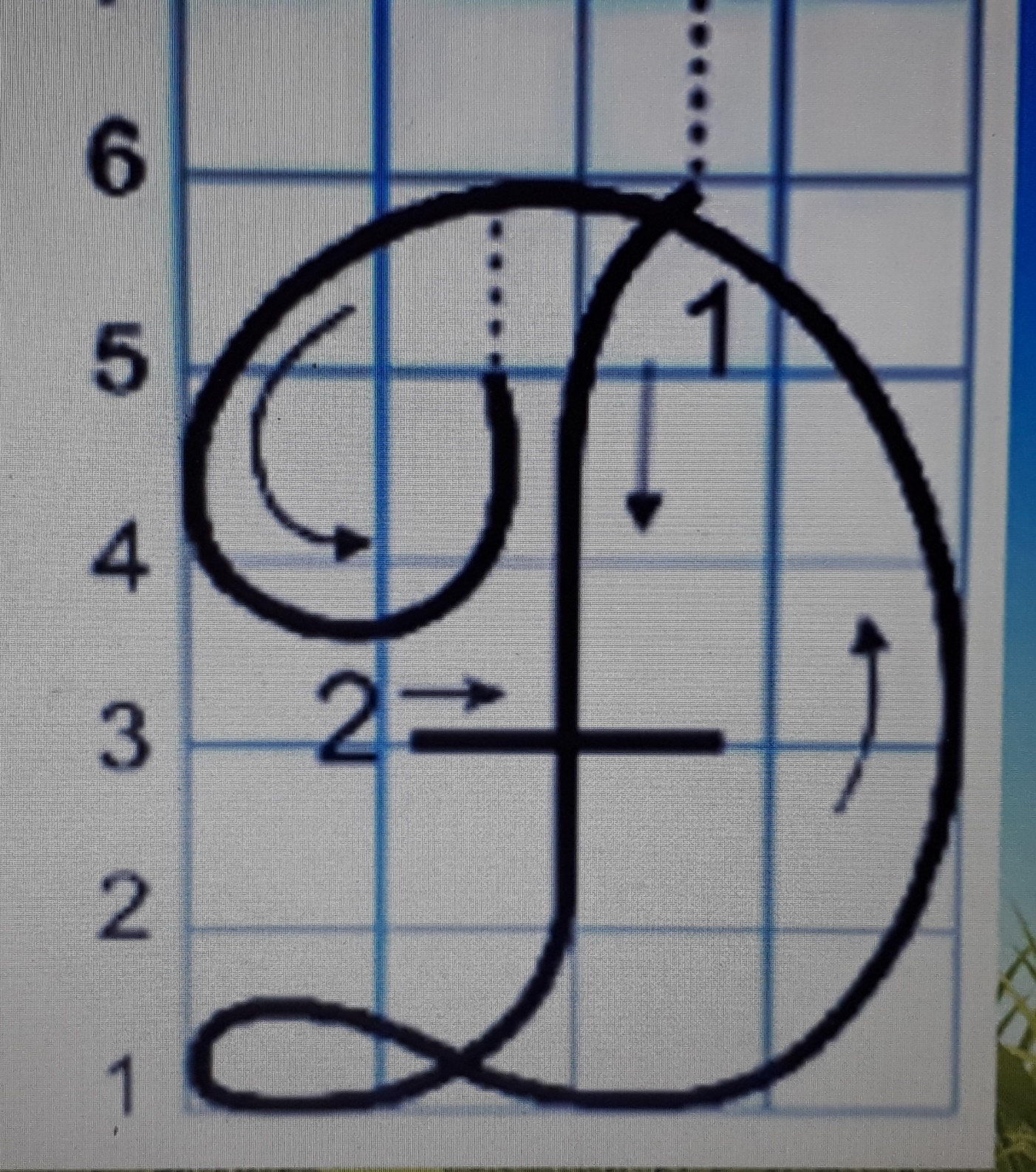 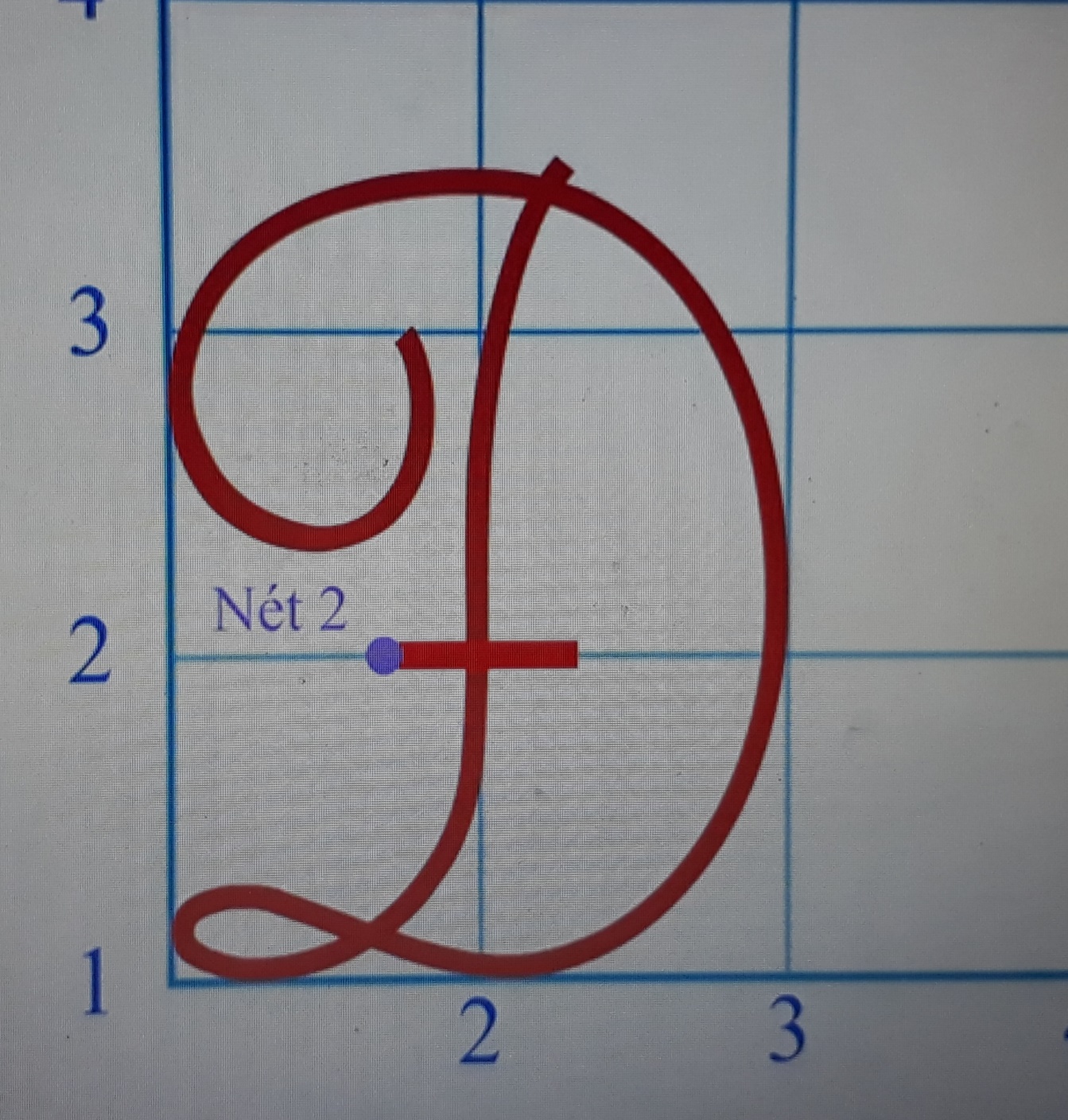 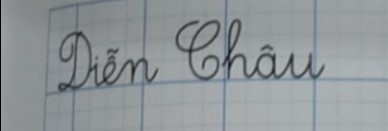 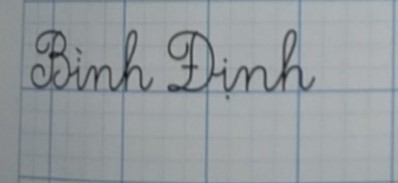 2. Viết vào vở Tập viết